How The Revisions to EPA’sWorker Protection Standard (WPS) Affect Organic Farms/Growers
EPA Office of Pesticide Programs June 2016
Acknowledgements
Thanks to Gary Fish, Pat Hastings, Thia Walker and Jane Larson for permitting the use of some of their previously developed slides and images for this presentation.
Outline
WPS Background
What is a Pesticide / Organic Pesticides
Scope and Applicability of the WPS
WPS Requirements at a Glance
Summary of Key WPS Revisions 
Implementation Schedule
Questions?
Additional Examples of “Organic” Pesticide Product Labels
WPS Background
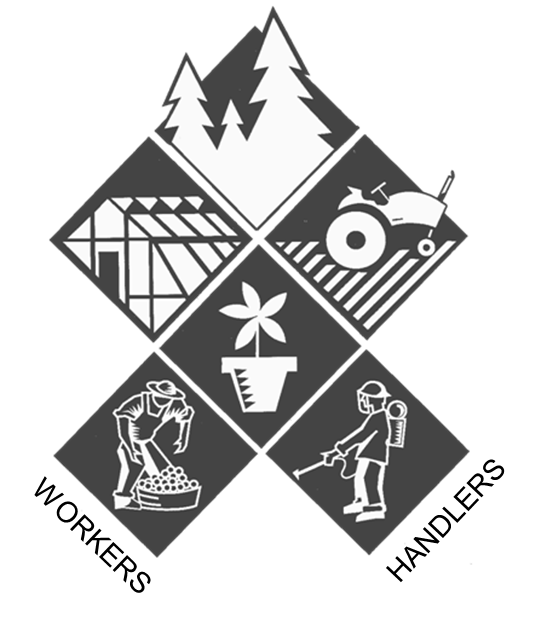 What is the WPS?
Federal Regulation
1974 EPA published 40 CFR, Part 170   		          

“A Worker Protection Standard for Agricultural Pesticides”
 
Rule is intended to reduce the risks of illness or injury to workers and handlers resulting from occupational exposures to pesticides in the production of agricultural plants
Rule was Revised in 1992 with Amendments added in 1995, 1996, and 2004.
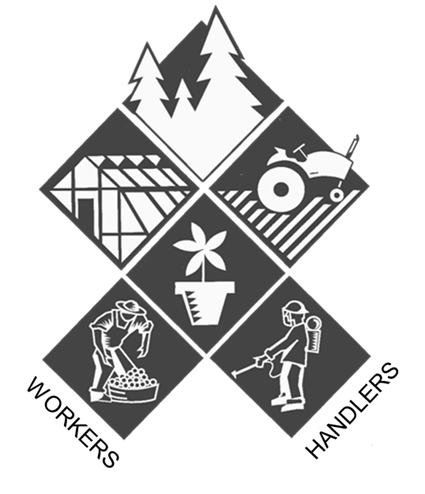 Revised WPS Rule
Published in Federal Register November 2, 2015
MOST new rule requirements go into effect January 2, 2017
A few requirements are delayed until January 2, 2018
What is a pesticide?
Any substance or mixture of substances intended for:
preventing,
destroying,
repelling, or
mitigatingany pest
Or, any plant regulator, defoliant or desiccant.
Does not include fertilizers or nutrients
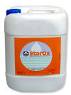 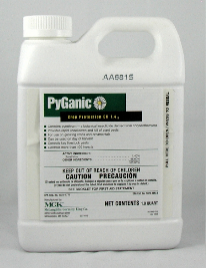 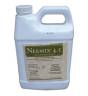 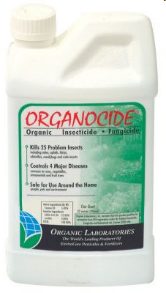 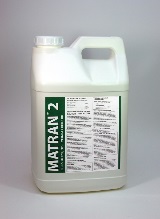 What are pesticides?
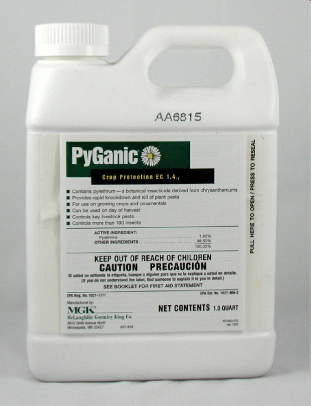 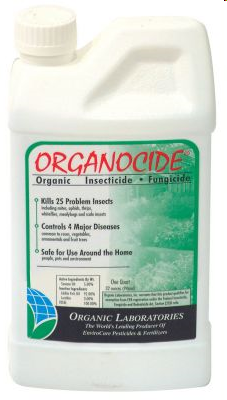 Insecticides				
Botanicals	
Biological controls 				
Deer and rabbit repellents
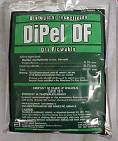 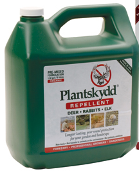 What are pesticides?
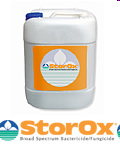 Disinfectants & bleaches	
Herbicides				
Rat & mouse baits	
Fungicides
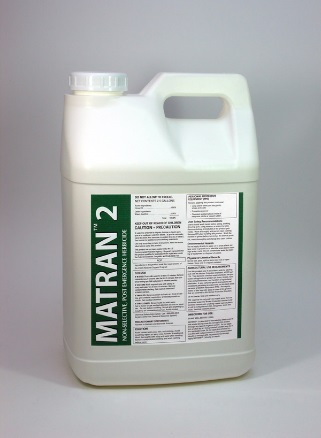 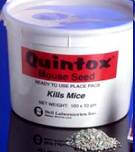 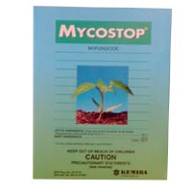 Organic Materials Review Institute (OMRI) Categories That Are Pesticides
Corn Gluten
Cytokinins
D-limonene
Diatomaceous Earth Disinfectants
Ferric Phosphate
Nonsynthetic Fungicides
Garlic
Gibberellic Acid
Nonsynthetic Herbicides
Hydrogen Peroxide
Inoculants
Acetic Acid
Animal Repellents
Bacillus Thuringiensis
Beauveria Bassiana
Biological Controls
Boric Acid
Botanical Pesticides
Calcium Polysulfide
Chlorine Dioxide
Chlorine Materials
Compost Tea?
Copper Products
OMRI Categories That Are Pesticides
Pyrethrum 
Sanitizers
Seed Treatments
Soap
Sodium Carbonate
Spinosad
Streptomycin Sulphate
Sulfur
Tetracycline
Trichoderma
Virus Sprays
Yucca
Lime Sulfur
Microbial Products
Mined Minerals (Surround)
Neem Extract & Oils
Nonsynthetic Nematicides
Narrow Range Oils
Nonsynthetic Oils
Peracetic Acid
Pheromones
Plant Extracts
Potassium Bicarbonate
Pseudomonas
Some “Organic” Pesticide Examples
Trilogy: Neem Oil, 4 hour REI
Javelin: Btk, 4 hour REI, dust/mist filtering respirator for applicators 
DES-X: insecticidal soap, 12 hour REI, eyewear, coveralls, chem-resist footwear and gloves
Champion: copper hydroxide, 48 hour REI, eyewear required
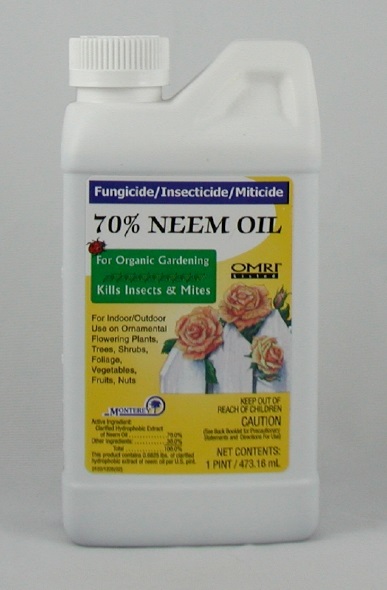 [Speaker Notes: Check labels
Trilogy – by Certis has ag use
Natria by Bayer Advanced, no ag use requirement BUT label says home and garden use]
Scope and Applicability
The USDA National List of allowed pesticides for organic growers includes many EPA registered pesticides that include WPS labeling and compliance with the WPS requirements.
[Speaker Notes: “Don’t use bad stuff” 

“Organic production” – have some label examples

Can’t fit all the details of WPS on the label so it references federal code (40 CFR 170)

Also referenced in ATCP 29 

Label does list length of restricted entry interval (REI)

PPE to wear for mixer/loaders, handlers, early entry workers]
Scope and Applicability
Keys to WPS applicability:
Use of a WPS-labeled pesticide product on an “agricultural establishment” directly related to the production of an “agricultural plant”
14
Scope and Applicability
WPS requirements are incorporated onto pesticide labeling of agricultural use products by WPS reference statement contained in the “Agricultural Use Requirements” box
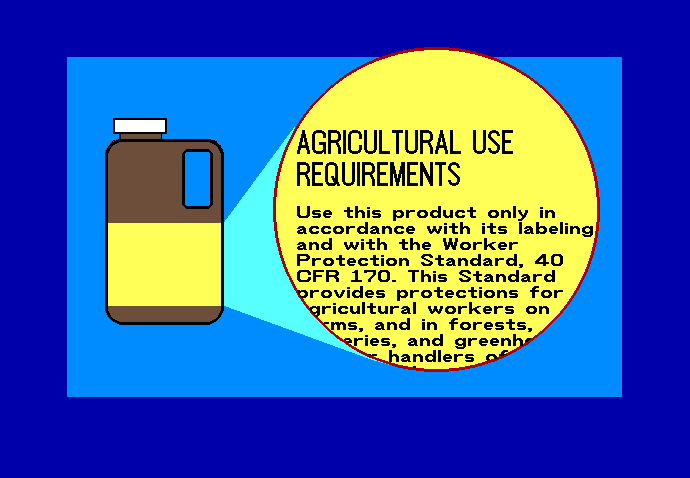 15
Find this statement on the label:
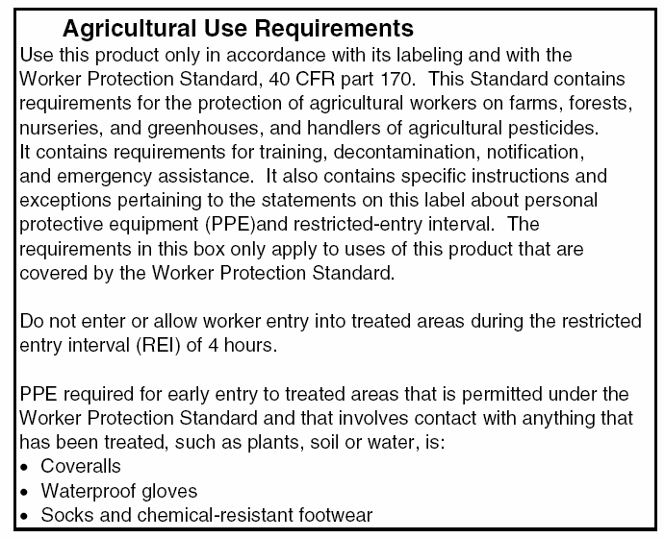 [Speaker Notes: The Agricultural Use Statement is in a box on the label.  It instructs the user to comply with all the requirements of the Worker Protection Standard, including training of employees, decontamination, application notification, emergency assistance, and minimum restricted entry intervals and personal protective equipment.  Again this section lists the REI and PPE requirements for early enter workers.]
Scope and Applicability
Statement found on pesticide labels with crop uses:
Restricted-use pesticides
General-use pesticides
Pesticides for organic production
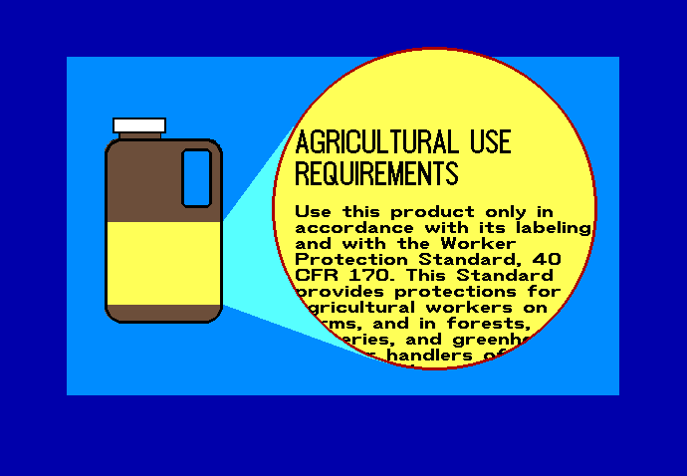 [Speaker Notes: “Don’t use bad stuff” 

“Organic production” – have some label examples

Can’t fit all the details of WPS on the label so it references federal code (40 CFR 170)

Also referenced in ATCP 29 

Label does list length of restricted entry interval (REI)

PPE to wear for mixer/loaders, handlers, early entry workers]
Scope and Applicability
Keys to WPS applicability:
Use of a WPS-labeled pesticide product on an “agricultural establishment” directly related to the production of an “agricultural plant”
Employment of workers or handlers
Even farm owners that don’t employ workers or handlers have WPS responsibilities applicable to owners and their immediate family
18
Scope and Applicability
Who is responsible for providing the protections?
Agricultural employers on crop-producing  establishments 
Who is protected?
Farmworkers 
Pesticide handlers
Other persons during pesticide applications
WPS Requirements at a Glance
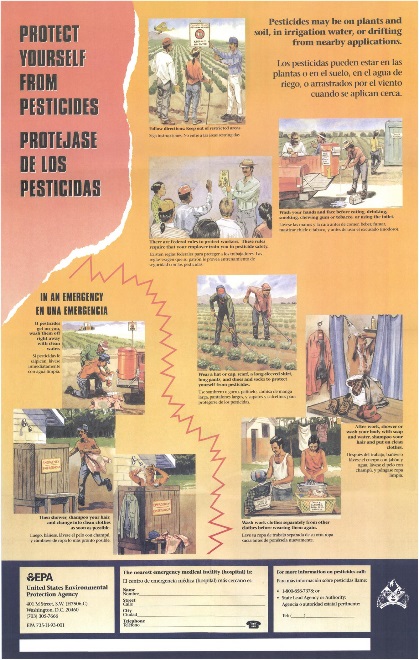 Inform
Training
Pesticide safety information
Notification
Information exchange
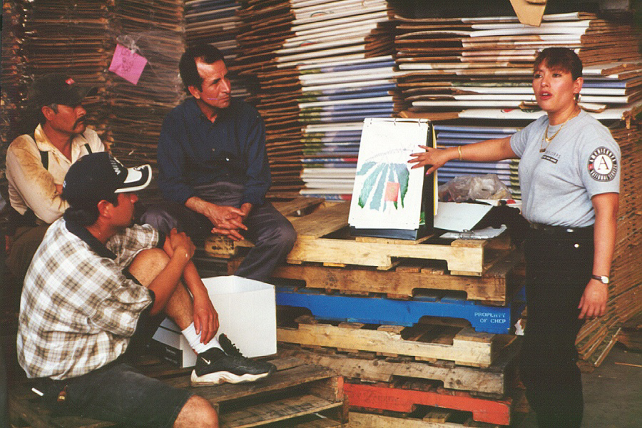 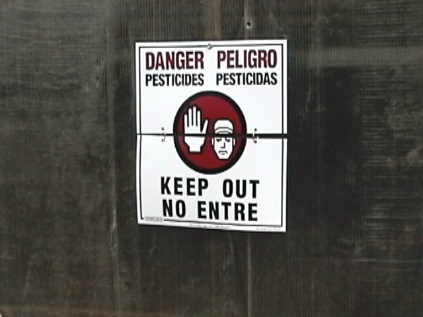 20
WPS Requirements at a Glance
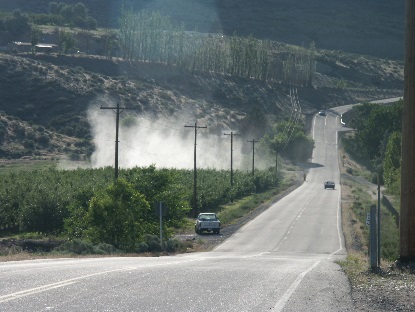 Protect
Restricted entry intervals (REIs)
Personal protective equipment (PPE)
Application exclusion zones (AEZs)
Suspend applications
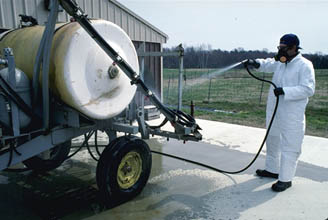 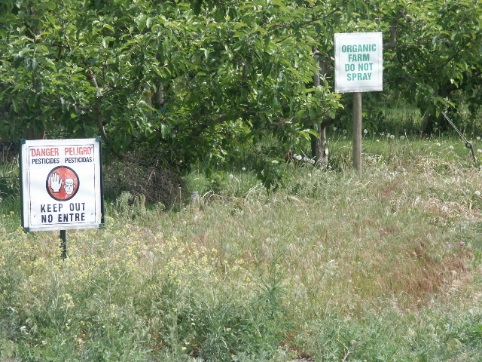 21
WPS Requirements at a Glance
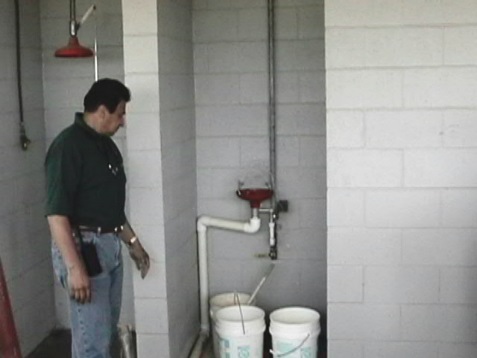 Mitigate
Routine decontamination supplies
Emergency eyewash
Emergency assistance
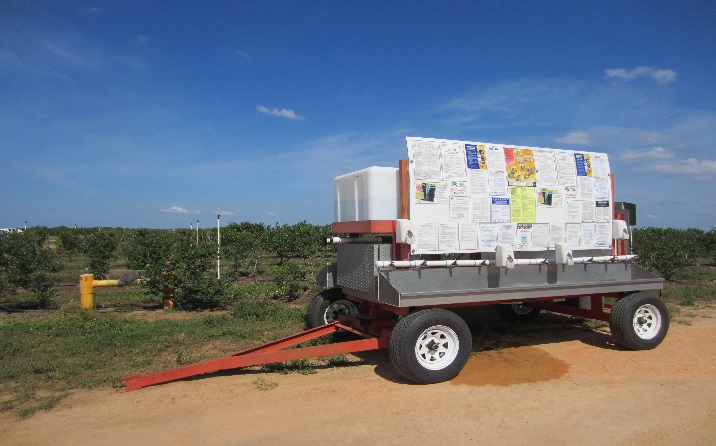 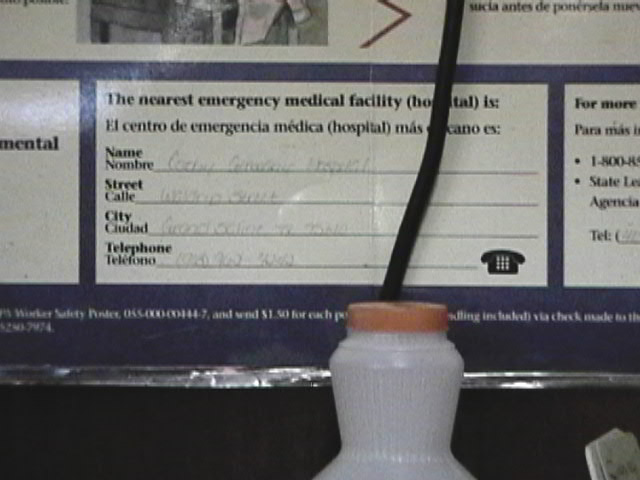 22
Summary of Key WPS Revisions
Pesticide Safety Training
Key Requirements:

Pesticide training every year 
Expand training content [Delayed implementation]
Require recordkeeping of training for 2 years
Provide worker or handler a copy upon request 
No “grace period”
Keep certified applicators as trainers 
Train-the-trainer programs must be approved by EPA
24
Notification
Key Requirements:

Post outdoor treated areas when REI is greater than 48 hours  
Early-entry workers must be provided PPE & oral notification of:
information about the pesticide application 
specific task to be performed  
amount of time that the worker is allowed to remain in the treated area 
the PPE required by the label  
No recordkeeping of info provided to early-entry workers
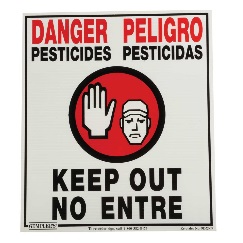 25
Hazard Communication
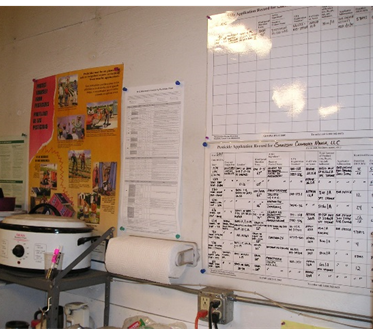 Key Requirements:

Hazard information includes the application-specific information and the pesticide safety data sheets (SDSs)
Post hazard information at central display for 30 days after REI expires and retain for 2 years
Access available from display period through retention to:  
Employee (upon oral or written request)
Treating medical personnel and persons working under their supervision (oral or written request)
Designated representative (written request only)
26
Pesticide Safety Information
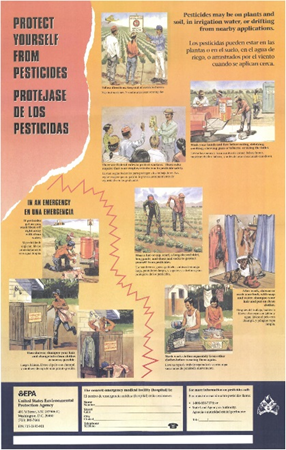 Key Requirements:

Safety information displayed at central location and certain decontamination sites 
Additional information required on display [Delayed implementation]
27
Minimum Age for Handlers and Early-Entry Workers
Key Requirements:

Requires a minimum age of 18 for pesticide handlers and early entry workers (who enter field during restricted-entry interval (REI))
Members of owner’s immediate family are exempt from this requirement
No minimum age in WPS for workers entering field after REI expires
28
Some “Organic” Pesticide Examples
Trilogy: Neem Oil, 4 hour REI
Javelin: Btk, 4 hour REI, dust/mist filtering respirator for applicators 
DES-X: insecticidal soap, 12 hour REI, eyewear, coveralls, chem-resist footwear and gloves
Champion: copper hydroxide, 48 hour REI, eyewear required
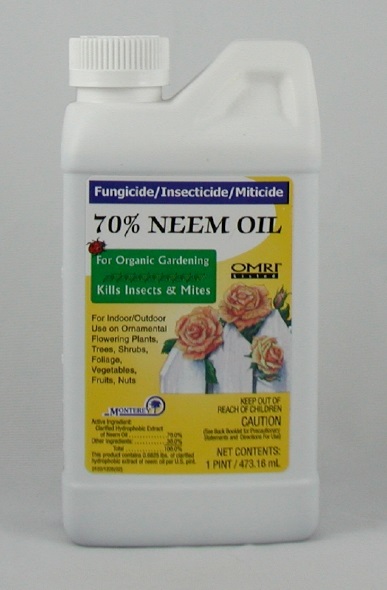 [Speaker Notes: This is to show label examples again to demonstrate that some organic products have PPE requirements that will trigger the new WPS requirements for respirators and eye flush.
Check labels!!!
Trilogy – by Certis has ag use
Natria by Bayer Advanced, no ag use requirement BUT label says home and garden use]
Respirator Requirements
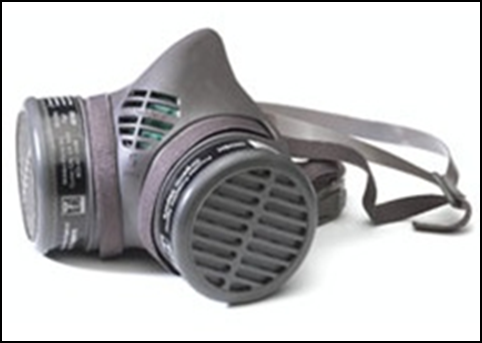 Key Requirements:
Adopts by reference a subset of OSHA’s
    standard for respirators 
When a respirator is required by the labeling, handler employer must provide handlers with the following before the handler performs any activity requiring the respirator:
Medical evaluation
Fit test
Respirator training
Handler employer must maintain records for 2 years documenting completion of these
[Speaker Notes: WPS cherry-picked from OSHA’s respirator standard to only require most important elements critical to ensuring the human health of the respirator wearer.  EPA/OPP’s program already carries out certain elements of the work required under the OSHA rules (risk assessment and hazard evaluation and respirator selection).  

WPS does not include these elements of OSHA’s respirator program:
Written respiratory protection program
Respirator selection (assess hazards)
Proper use of respirators
Maintenance and care
Program evaluation]
Decontamination Supplies
Key Requirements:

If handler is mixing/loading a product that requires eye protection, eyeflush water must be immediately available at the mix/load site for handler eye flushing 
If applicator is using a product that requires eye protection, one pint of water must be immediately available to each applicator
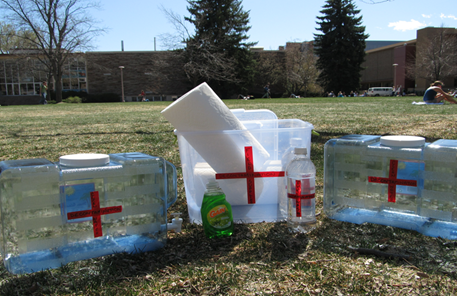 31
Emergency Assistance
Key Requirements:

Employer must provide prompt transportation to emergency medical treatment facility in case of pesticide illness or injury
Requires employers to provide for each product the SDS and specific information about the product, as well as the circumstances of the application and exposure, to treating medical personnel
32
Implementation Timeline
Questions?
Richard Pont
pont.richard@epa.gov
703-305-6448

Web site: http://www2.epa.gov/pesticide-worker-safety
Additional Examples of “Organic” Pesticide Product Labels and Their Associated PPE Requirements
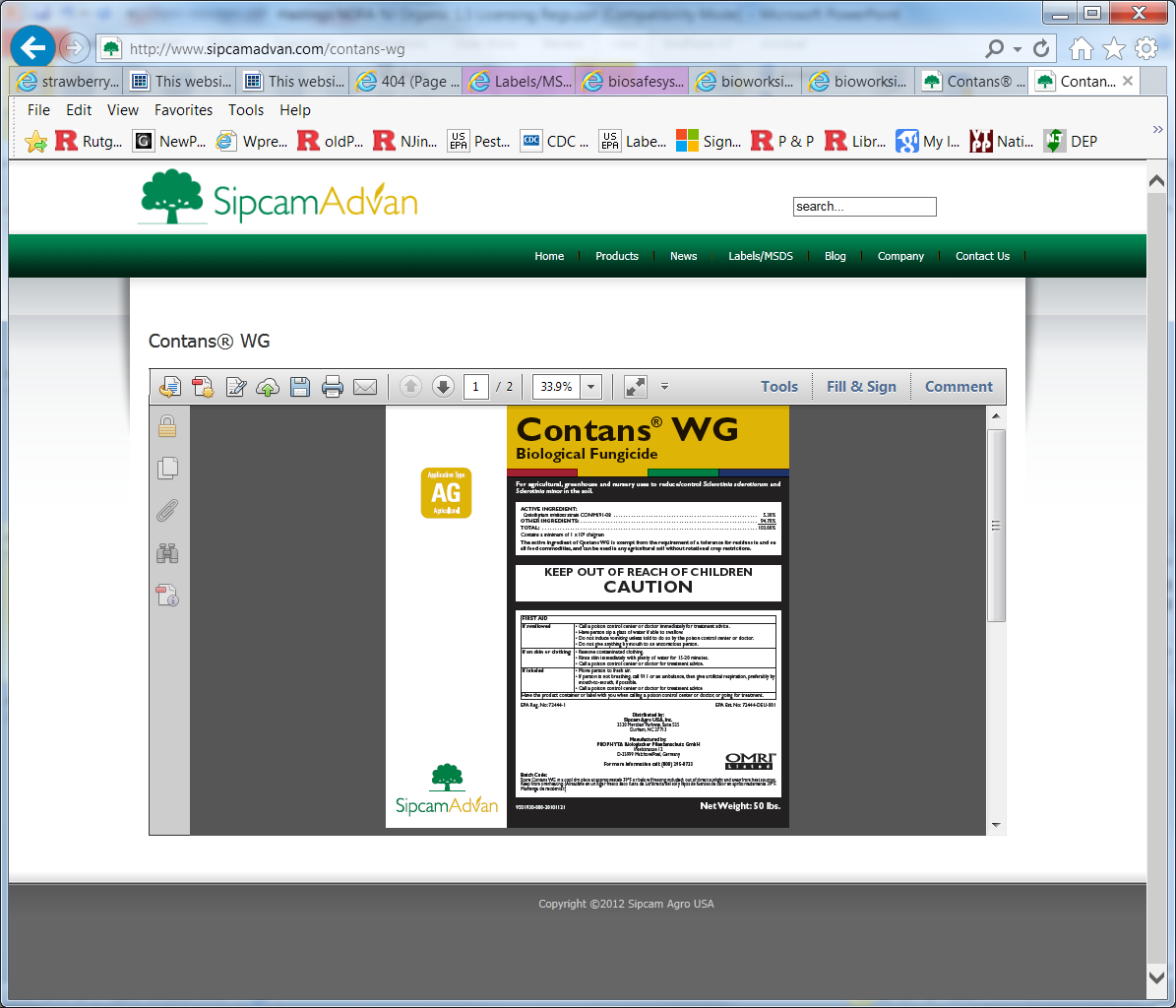 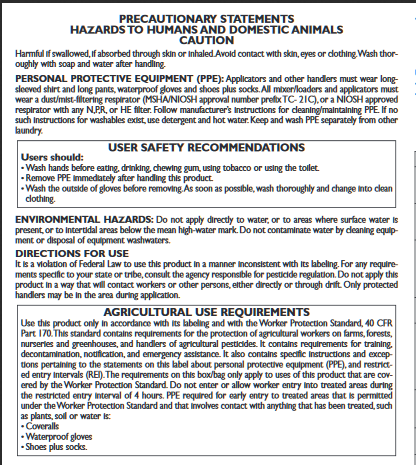 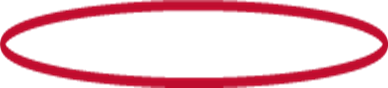 Source: http://www.cdms.net/ldat/ld5SH001.pdf
[Speaker Notes: Specimen Label Contans WG; 
http://www.cdms.net/ldat/ld5SH001.pdf

EPA Reg. No: 72444-1
EPA Est. No: 72444-DEU-001
WPS-labeled
Respiratory protection required

For agricultural, greenhouse and nursery uses 

Distributed by:
Sipcam Agro USA, Inc.
2520 Meridian Parkway, Suite 525
Durham, NC 27713

Manufactured by:
PROPHYTA Biologischer Pflanzenschutz GmbH
Inselstrassse 12
D-23999 Malchow/Poel, German
EPA Reg. No: 72444-1
EPA Est. No: 72444-DEU-001

http://www.sipcamadvan.com/contans-wg  http://www.sipcamadvan.com/contans-wg]
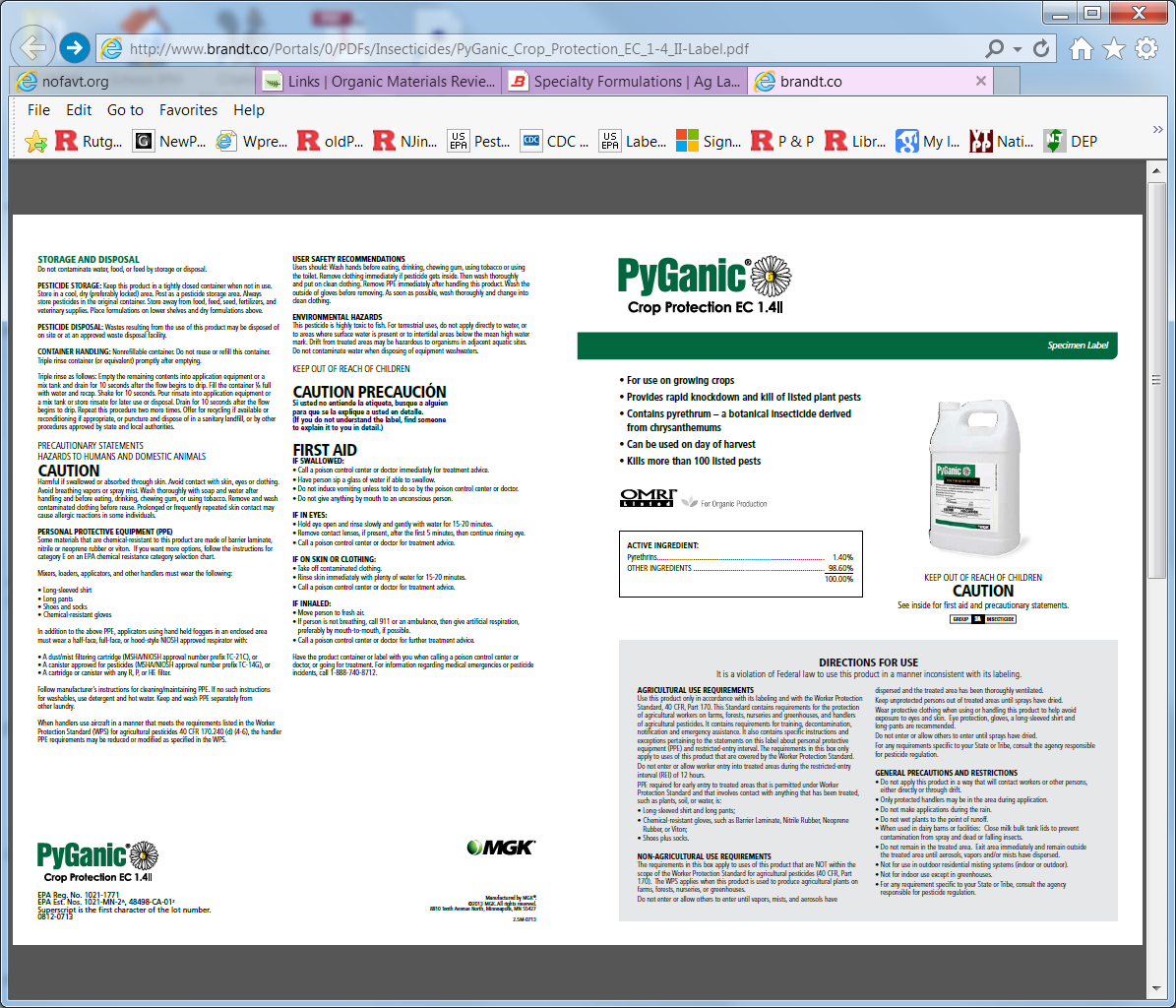 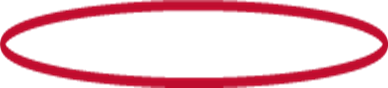 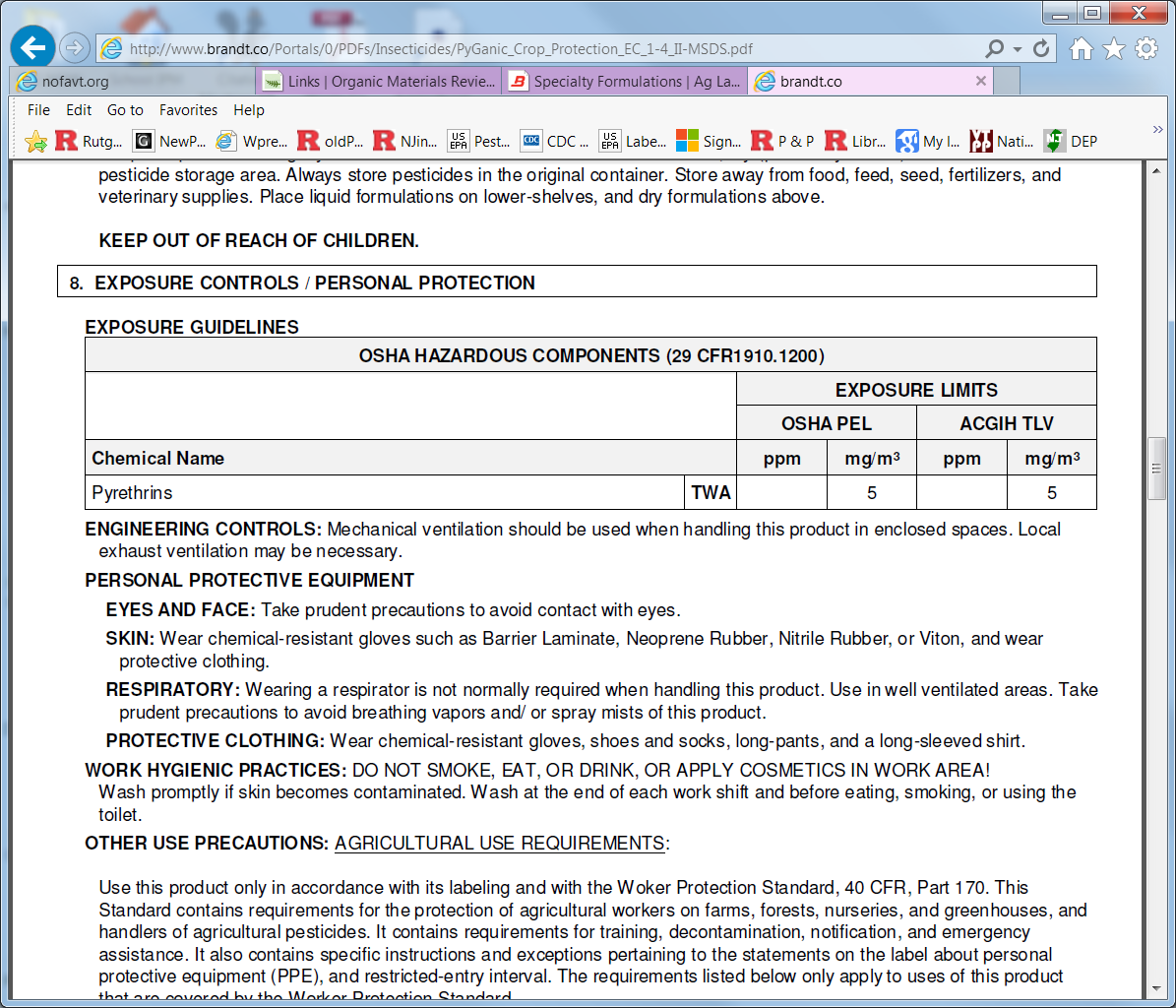 [Speaker Notes: http://www.brandt.co/Portals/0/PDFs/Insecticides/PyGanic_Crop_Protection_EC_1-4_II-MSDS.pdf

http://www.brandt.co/Portals/0/PDFs/Insecticides/PyGanic_Crop_Protection_EC_1-4_II-MSDS.pdf]
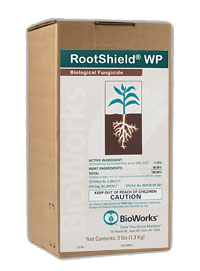 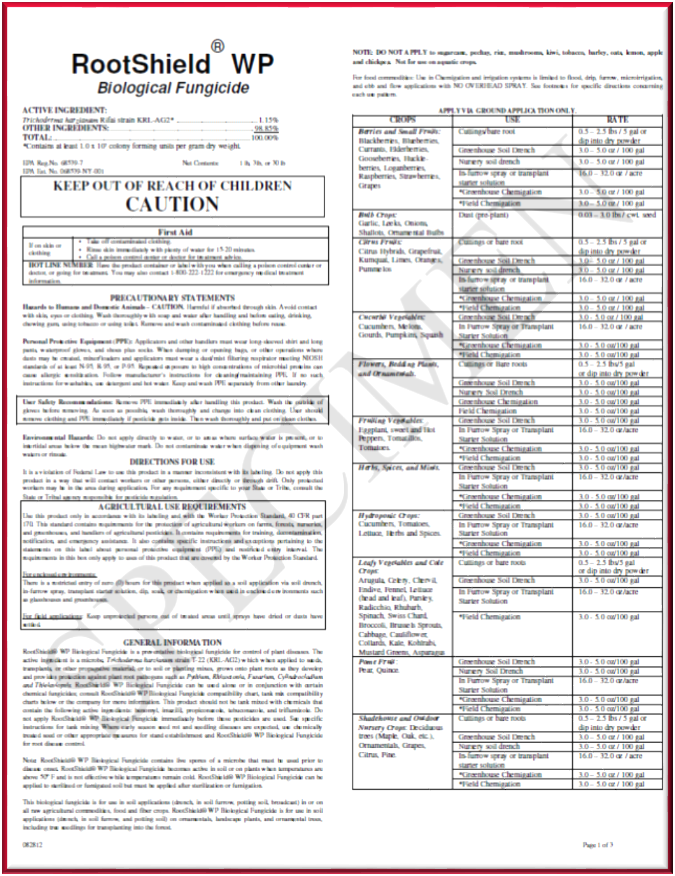 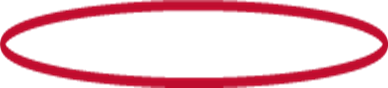 Source; www.plantproducts.com/us/images/rootshield-wp-label.pdf
[Speaker Notes: http://www.plantproducts.com/us/images/rootshield-wp-label.pdf]
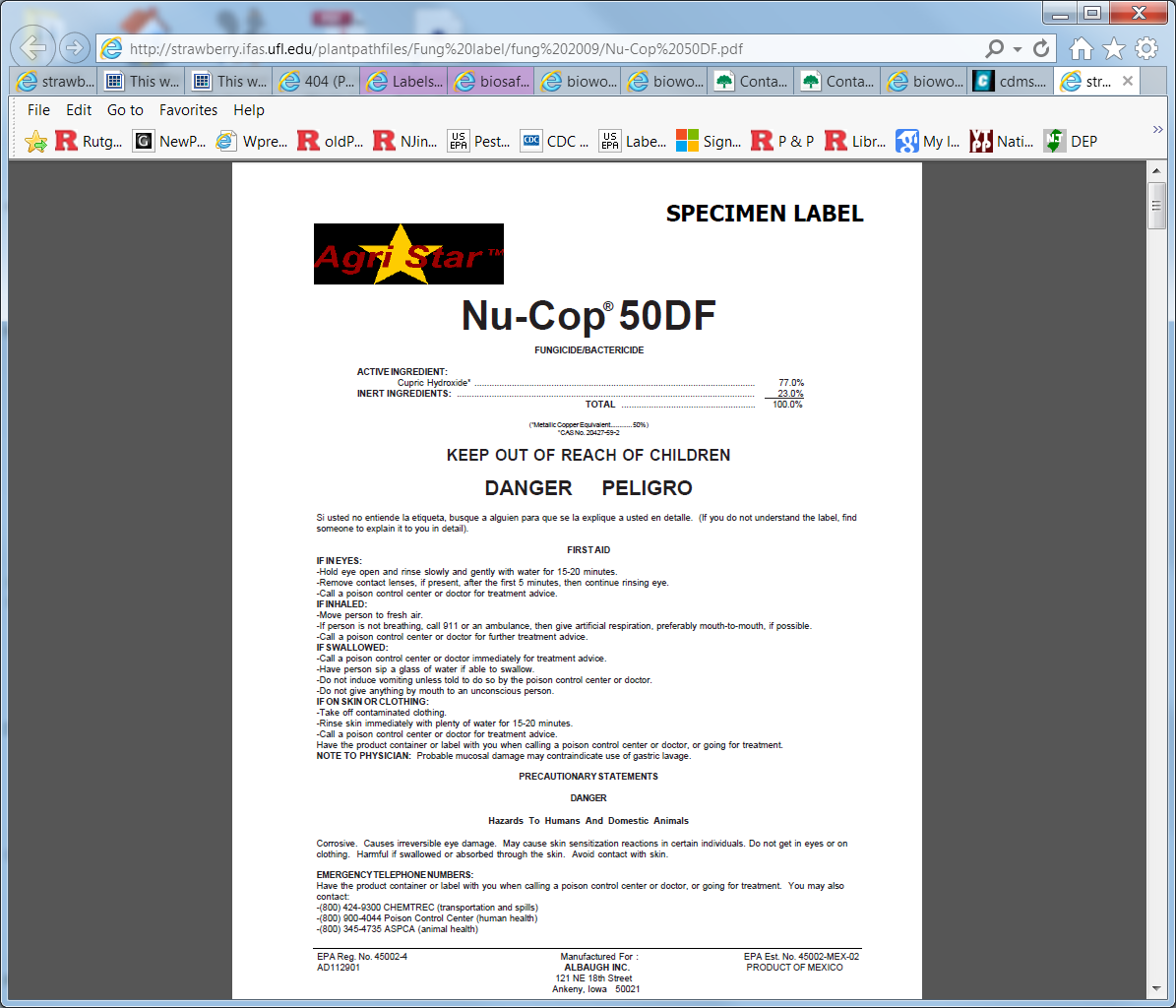 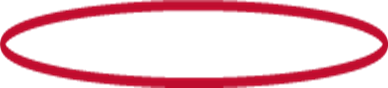 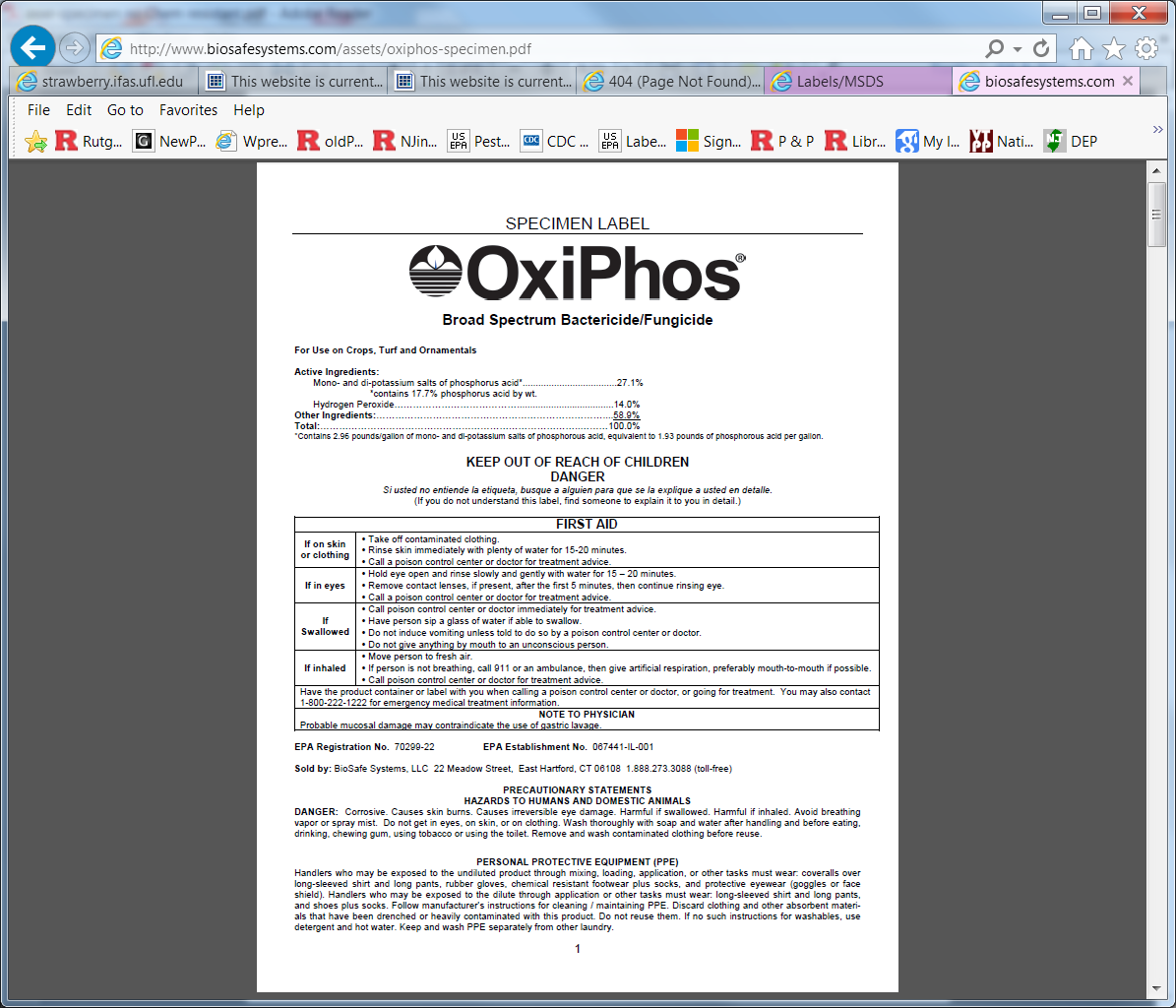 [Speaker Notes: http://www.biosafesystems.com/documents.html


http://www.biosafesystems.com/contact.htmlBioSafe Systems takes pride in prompt and effective customer service. Phones are handled by real people and you receive real results with each call. BioSafe Systems has not forgotten who is most important: our customers.
Corporate Office:
22 Meadow Street,
East Hartford, CT 06108
 
Phone: 860.290.8890
 
Fax: 860.290.8802
 
www.biosafesystems.com]
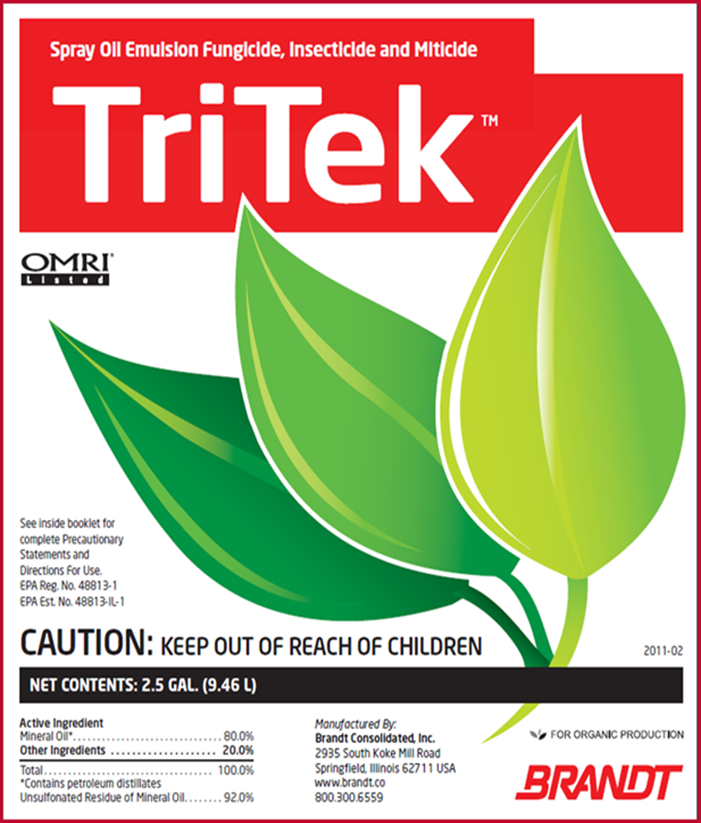 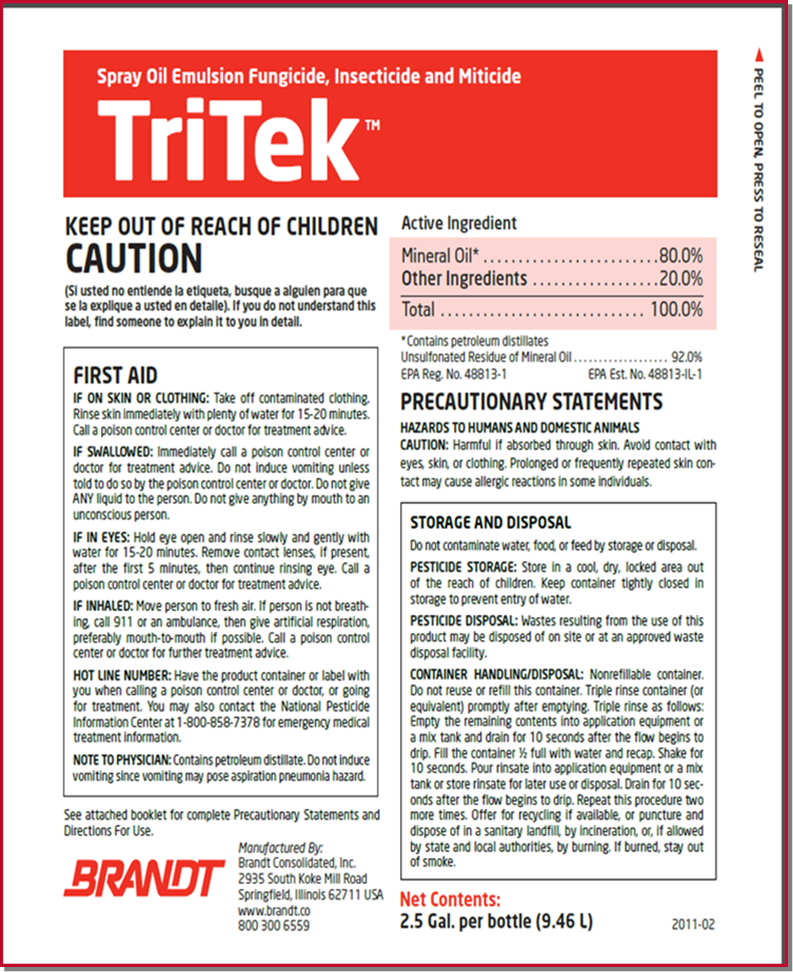 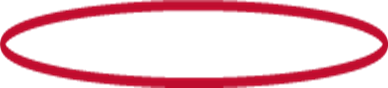 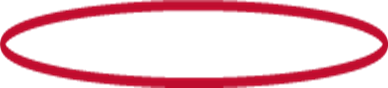 [Speaker Notes: http://www.ebay.com/itm/like/400531589204?lpid=82]
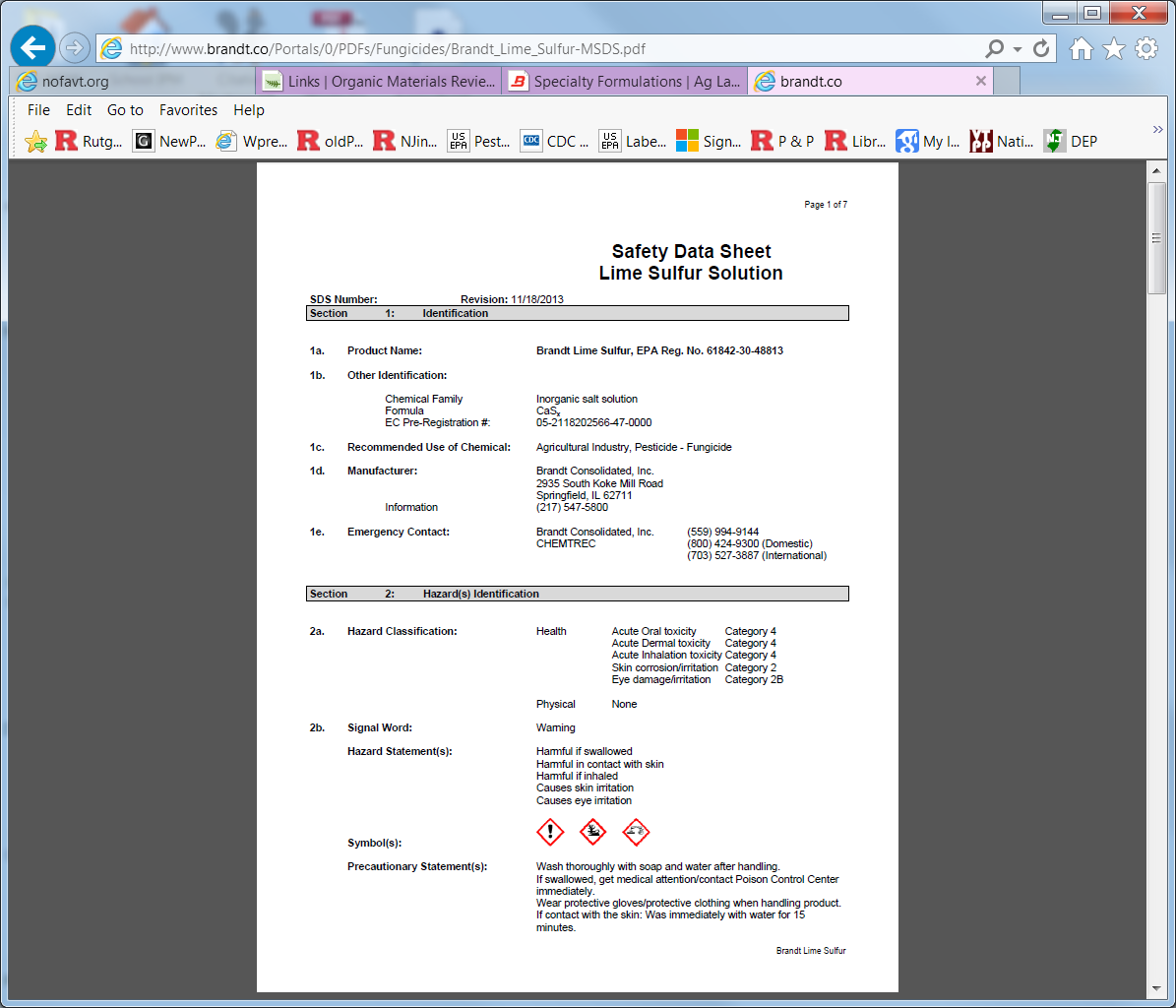 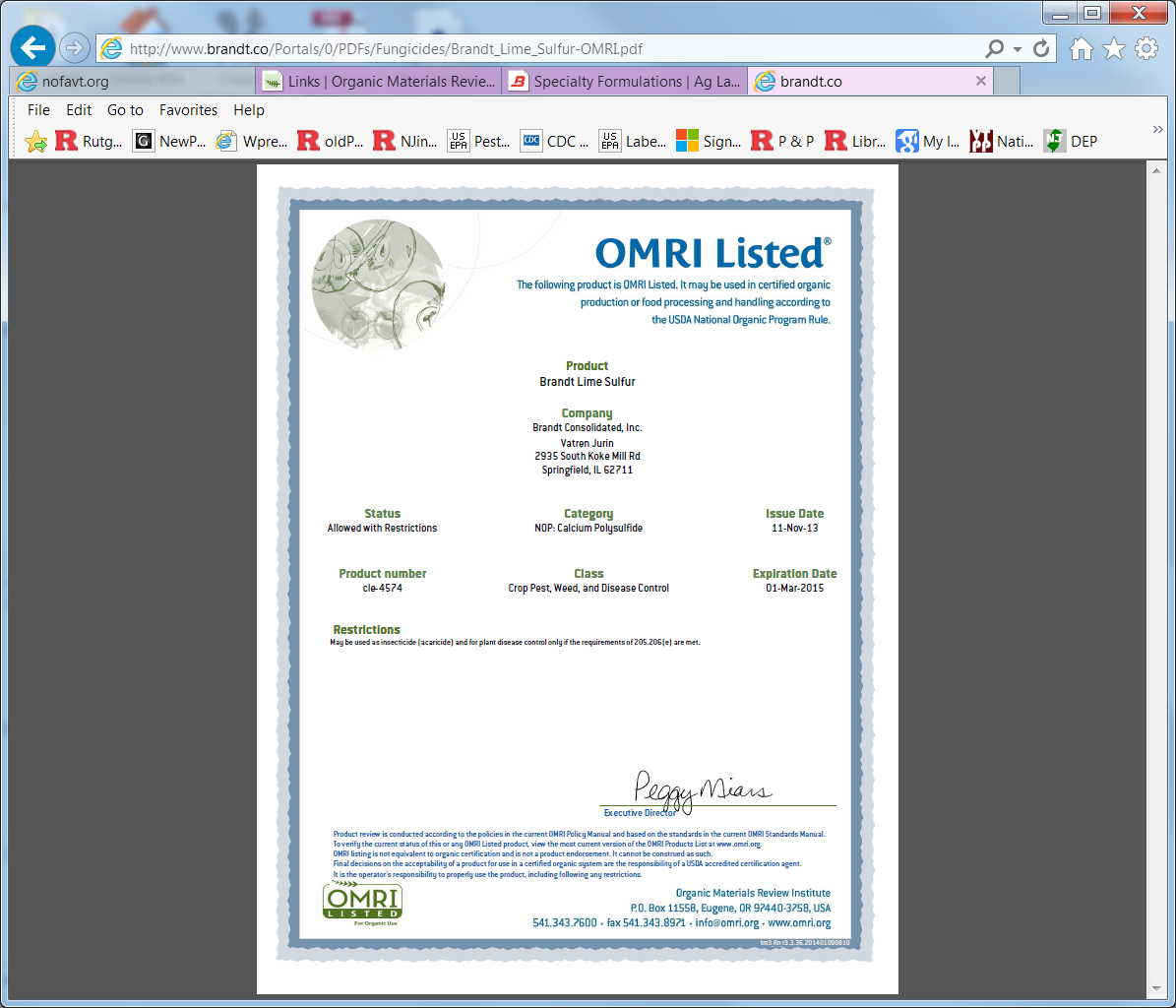 [Speaker Notes: http://www.brandt.co/Portals/0/PDFs/Fungicides/Brandt_Lime_Sulfur-Label.pdf
http://www.brandt.co/Portals/0/PDFs/Fungicides/Brandt_Lime_Sulfur-OMRI.pdf

http://www.brandt.co/Portals/0/PDFs/Fungicides/Brandt_Lime_Sulfur-MSDS.pdf]
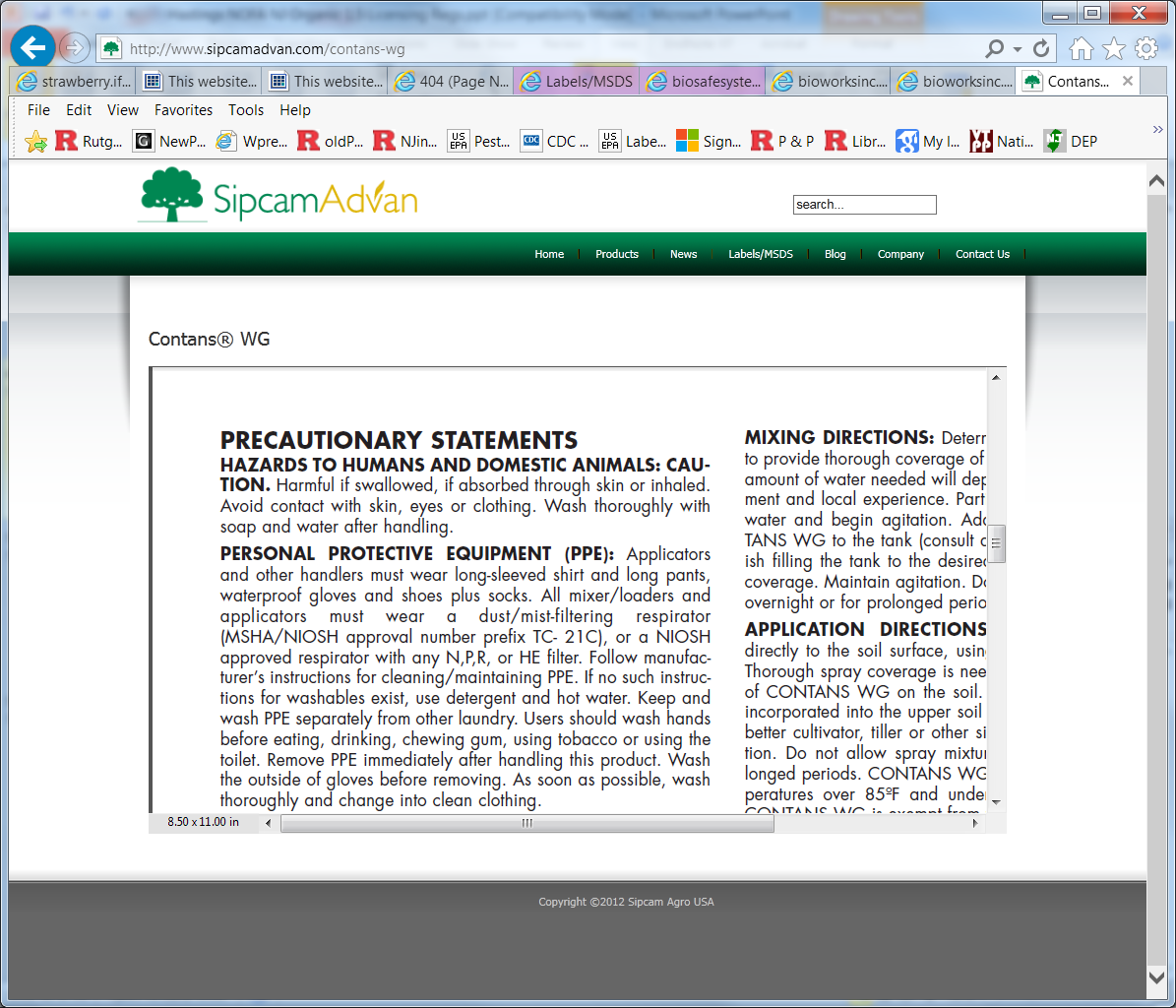 OMRI listed EPA REG NJ license npr HE respirator when mix
Source: www.sipcamadvan.com/contans-wg
[Speaker Notes: Contans WG- Specimen Label (CA 2007) 
http://www.cdms.net/ldat/ld5SH000.pdf
This California Specimen Label has different distributer.

EPA Reg. No: 72444-1
EPA Est. No: 72444-DEU-001
WPS-labeled
Respiratory protection required

For agricultural, greenhouse and nursery uses 

Distributed by 
Advan LLC
300 COLONIAL CENTER PKWY, #230
ROSWELL, GA 30076
www.advanllc.com
800-250-5024

Manufactured by:
PROPHYTA Biologischer Pflanzenschutz GmbH
Inselstrassse 12
D-23999 Malchow/Poel, German
EPA Reg. No: 72444-1
EPA Est. No: 72444-DEU-001]
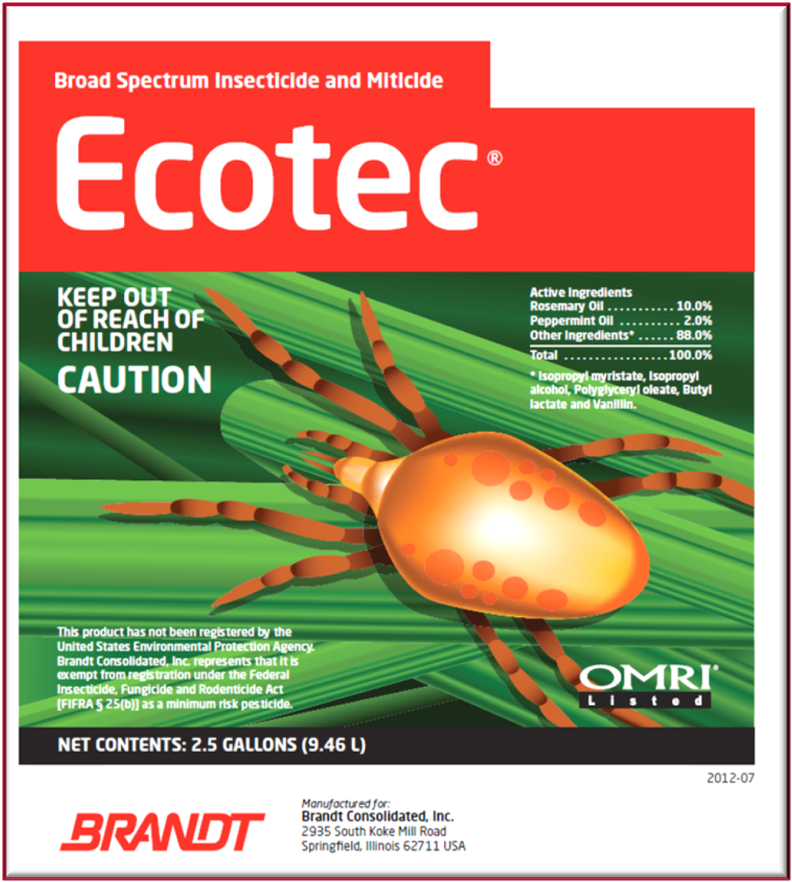 OMRI Listed 
25b - no EPA Registration
Not WPS-labeled
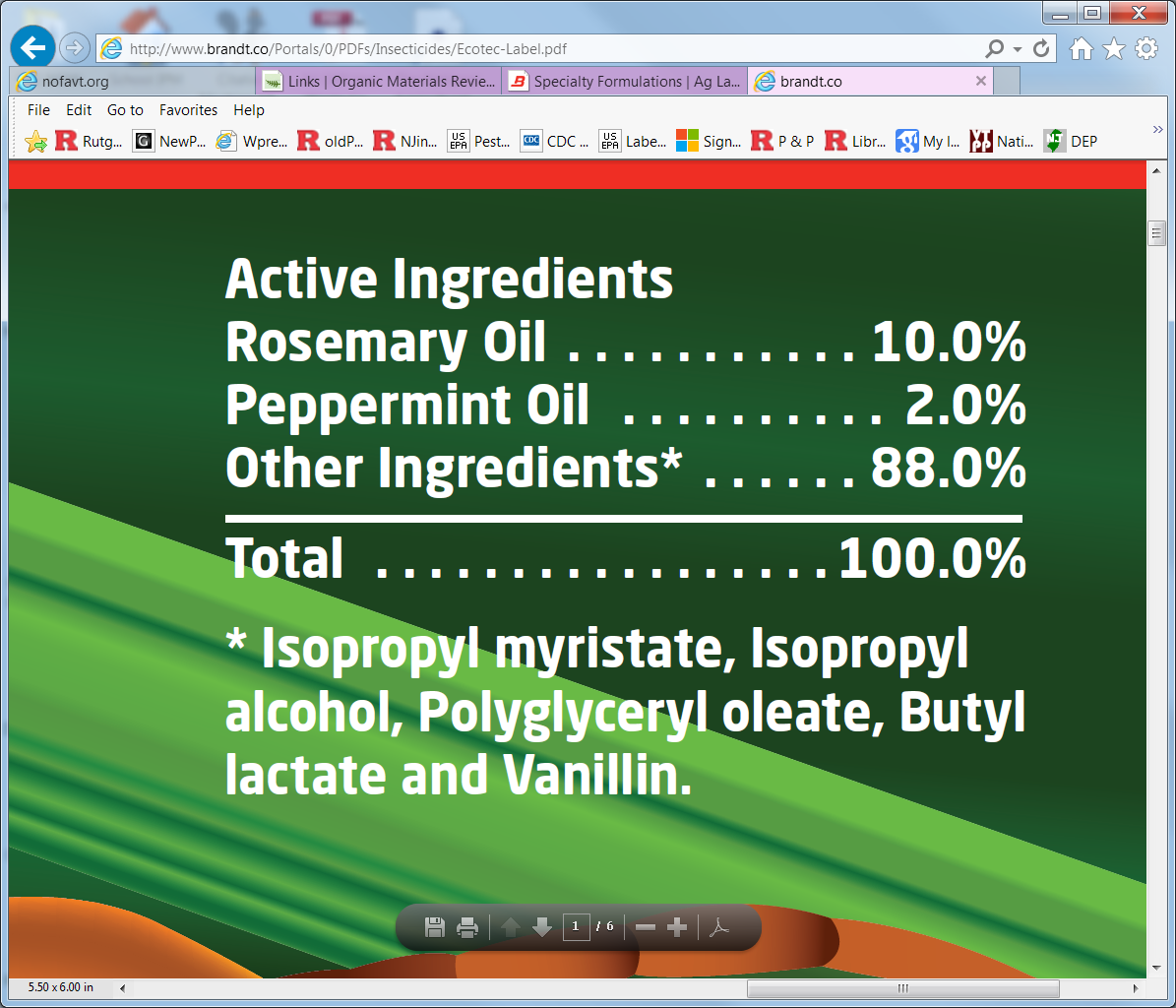 http://www.brandt.co/Portals/0/PDFs/Insecticides/Ecotec-Label.pdf
[Speaker Notes: OMRI Listed 
25b - no EPA Registration
Not WPS-labeled





Website:
Do all pesticide products have to be registered with the U.S. Environmental Protection Agency (EPA)?
No.
Minimum risk pesticides are exempt from product registration under FIFRA 25(b). Products must meet specific requirements to qualify for the exemption. Certain states require these products to be registered for use. 
When products are treated with pesticides to protect the product itself, those treated articles don't have to be registered with EPA. This exemption does not apply for products treated with pesticides to protect the user of the product. 
Zero REI (re-entry interval)
 Zero PHI (post-harvest interval)
 National Organic Program (NOP) Compliant and OMRI listed
 University and grower proven effi cacy
ECOTEC is a unique insecticide/miticide with two modes of action:
Extensive research discovered that the patented combination of
essential oils in ECOTEC block octopamine neuroreceptors on insects
and mites. Octopamine regulates the insect’s movement, heart rate,
behavior, and metabolism. Blocking such receptors causes quick
knockdown and death of the target insect. As an essential oil, a
temporary covering of the insect’s outer membrane with a spray of
ECOTEC leads to suffocation of the pest.]